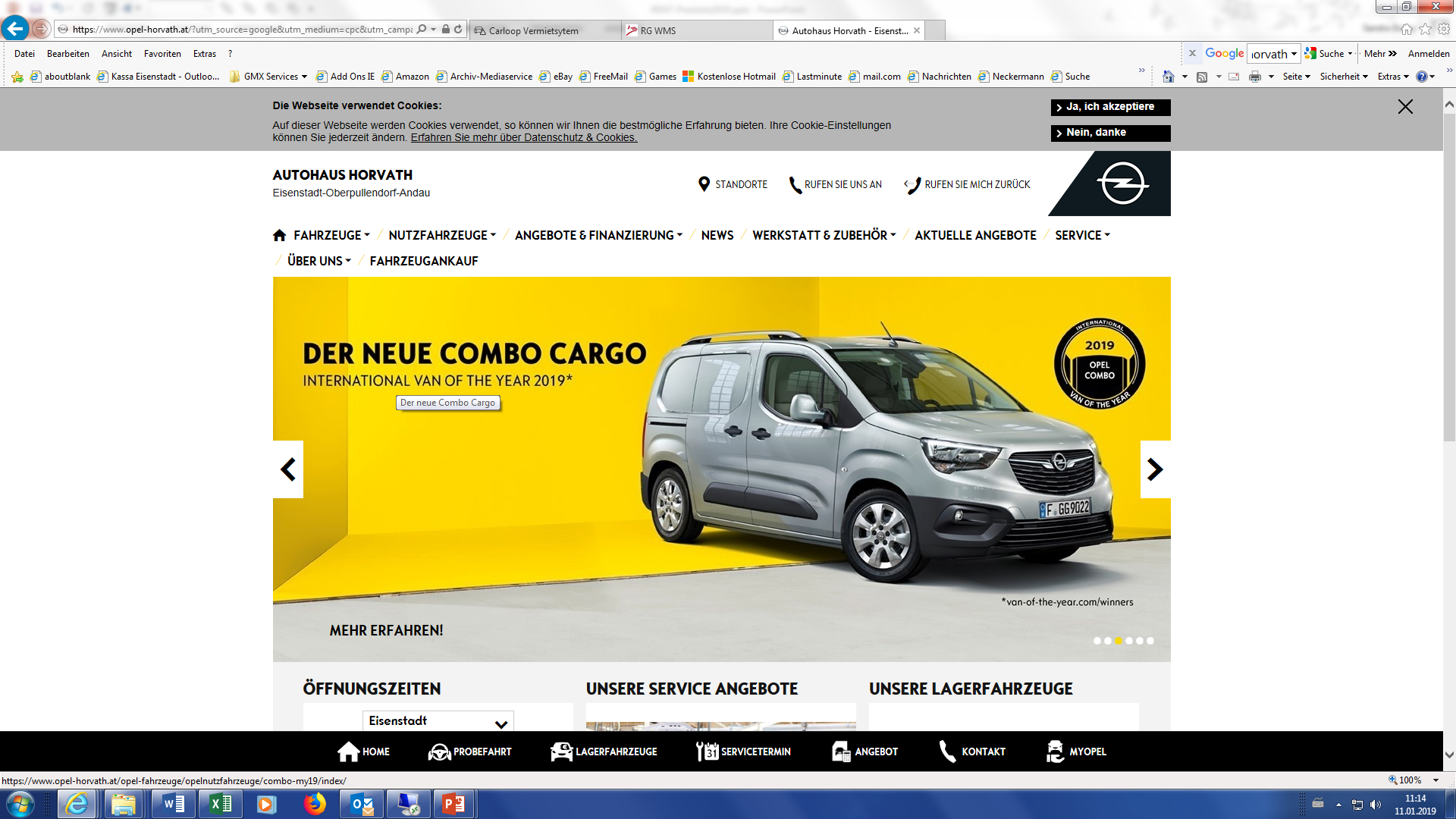 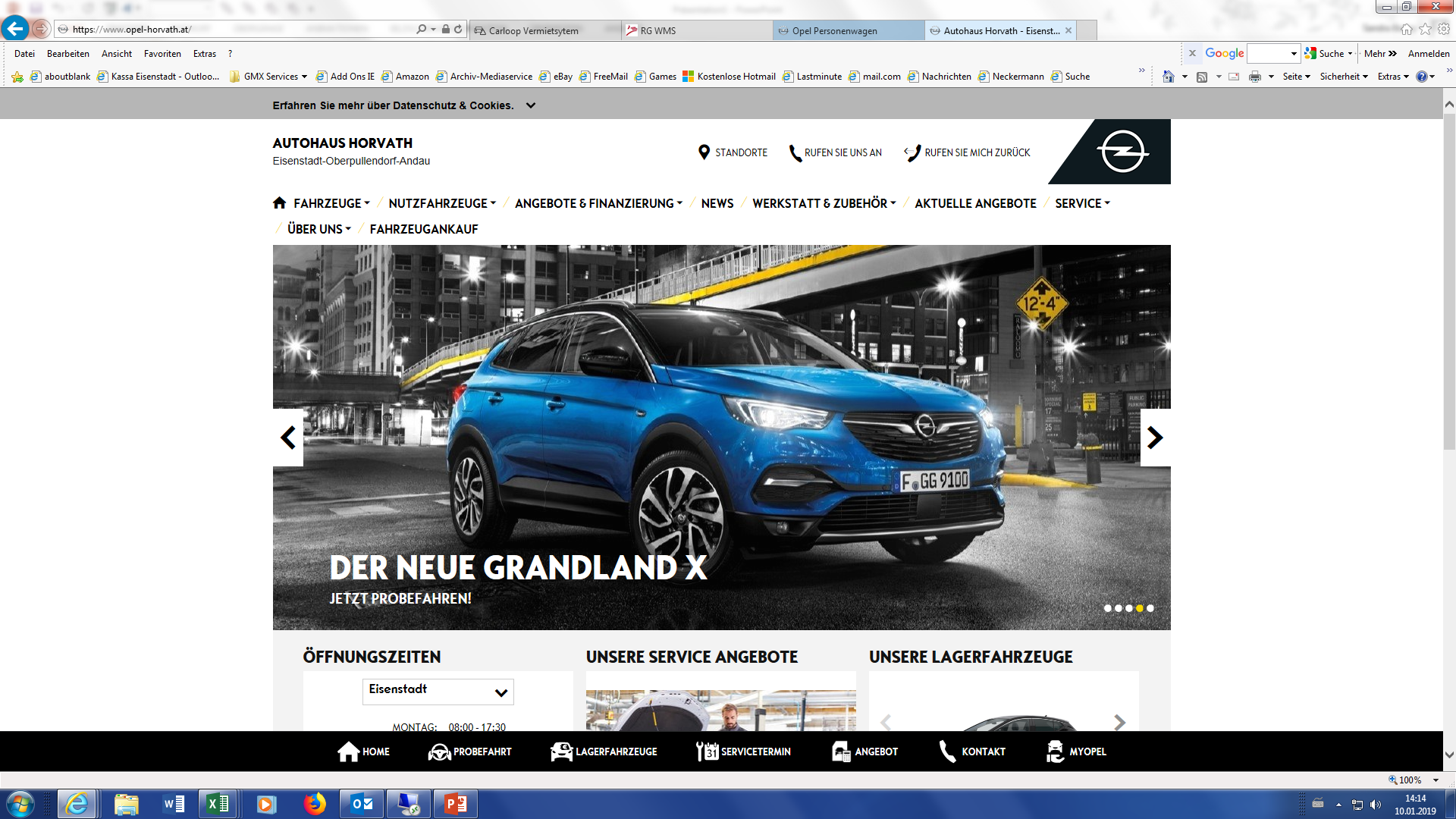 Eisenstadt-Oberpullendorf-Andau
Preisliste Opel-RENT
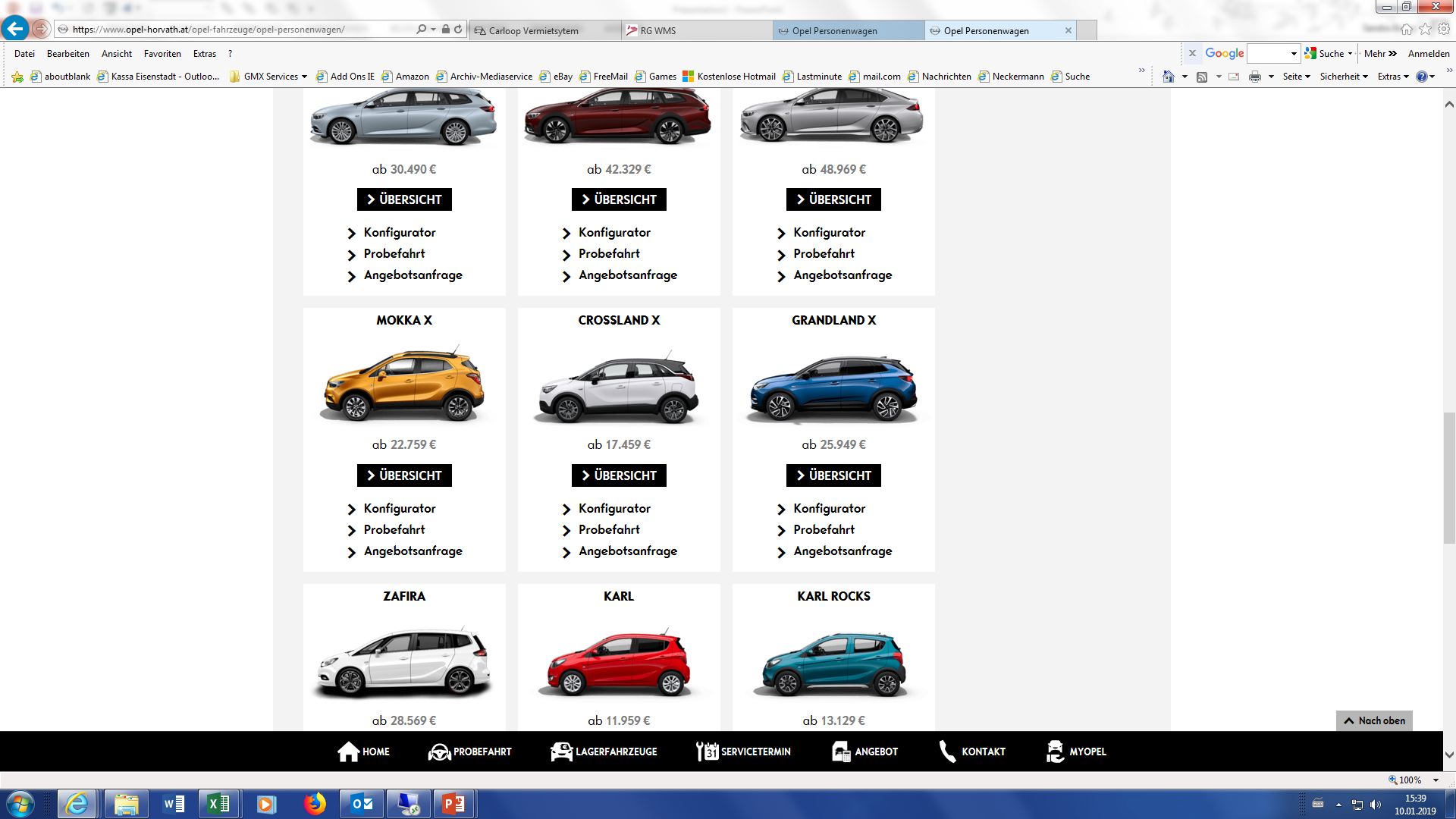 CORSA
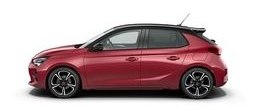 MOKKA
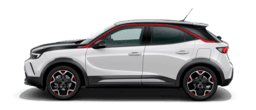 ASTRA
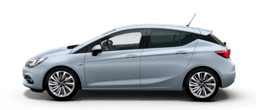 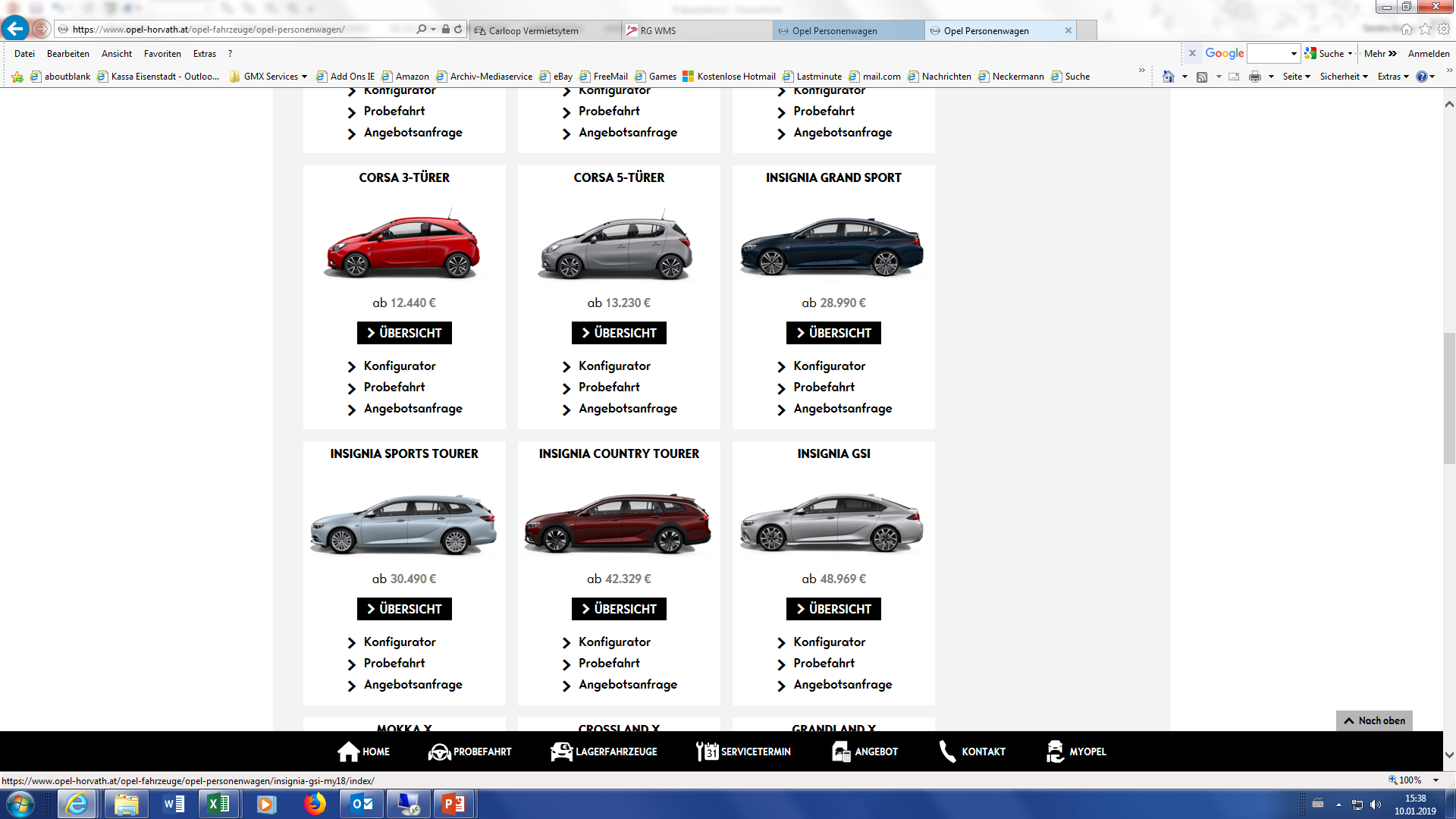 ASTRA Sports Tourer
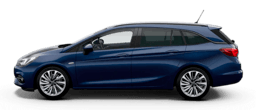 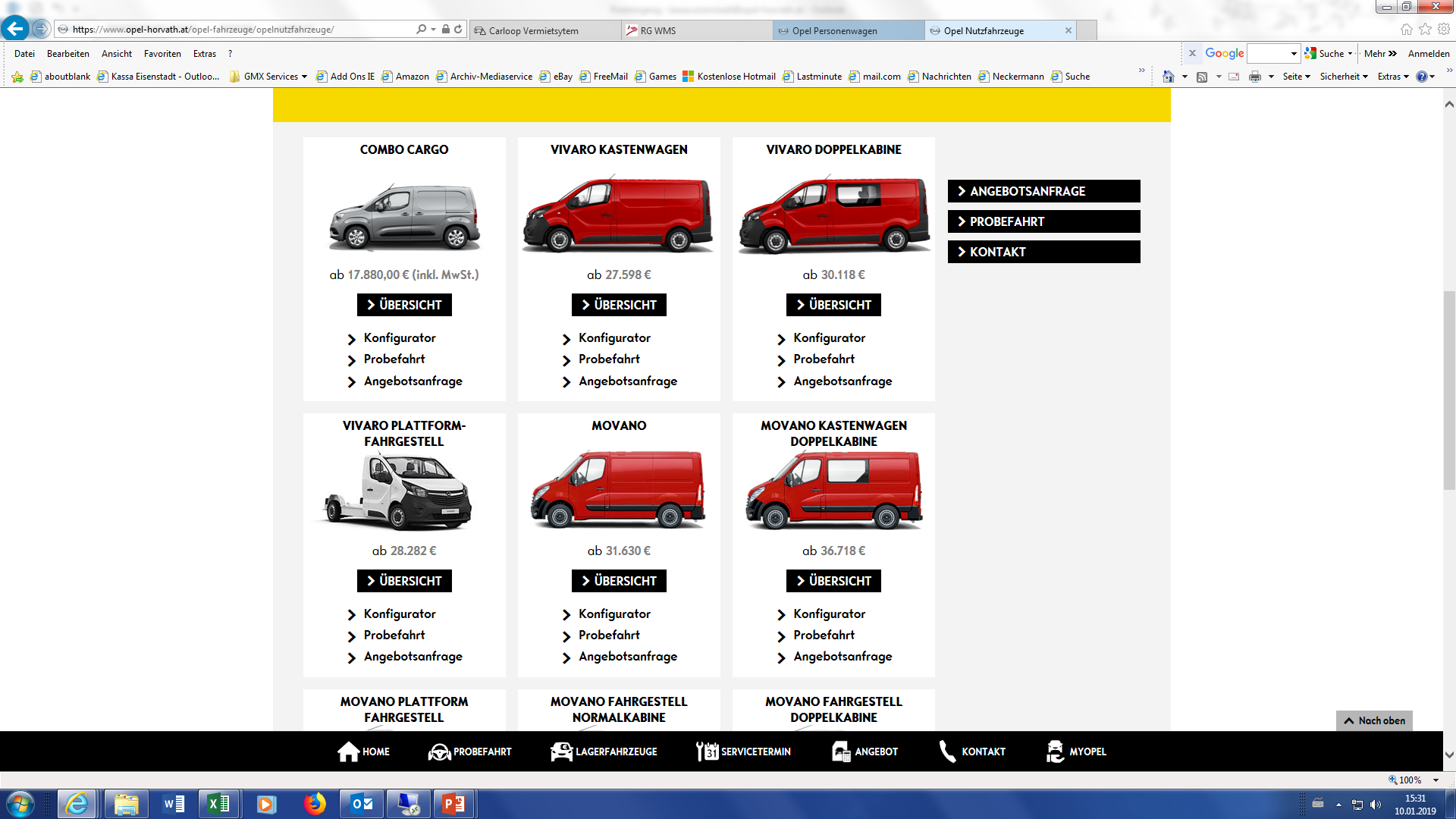 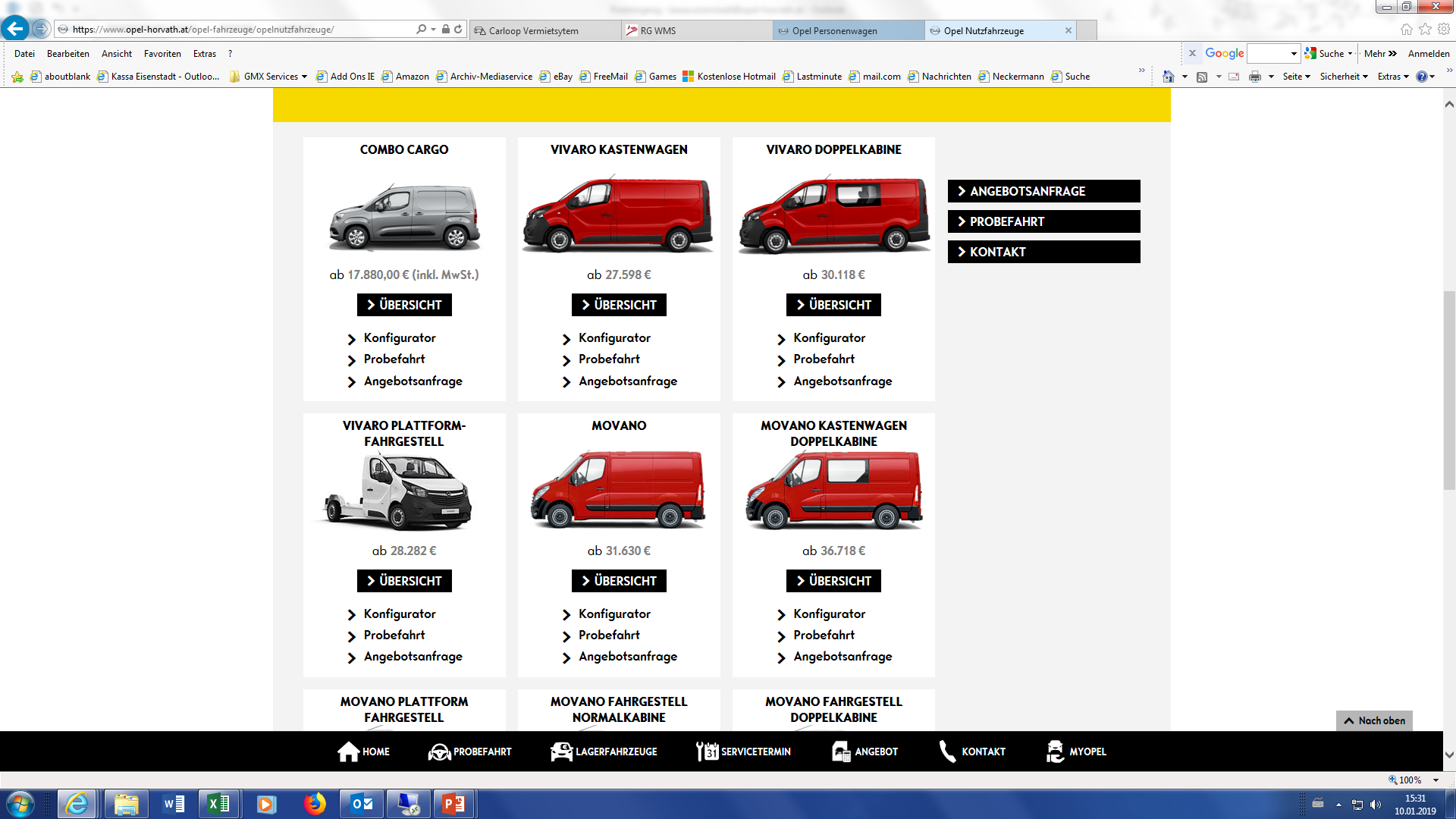 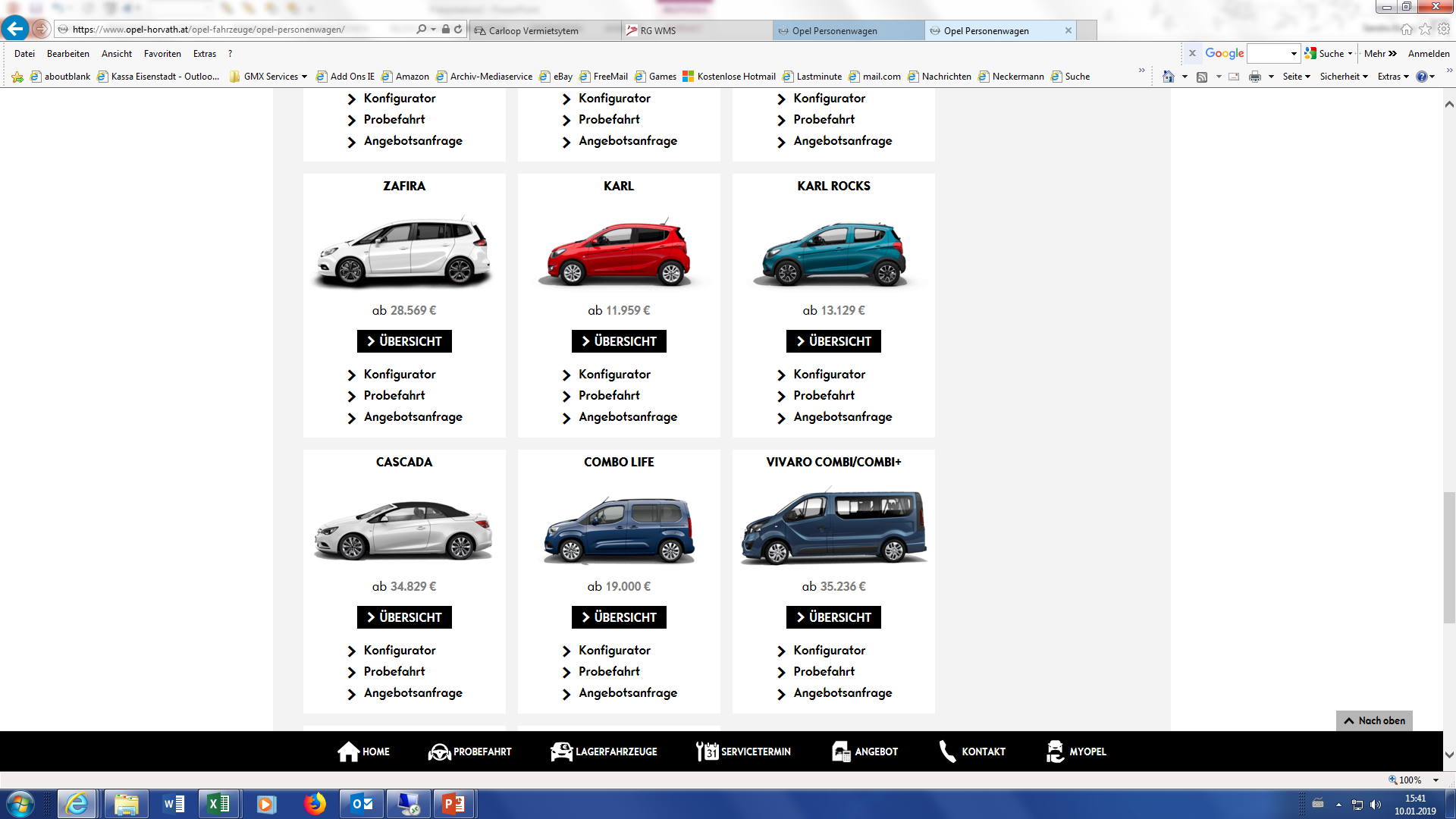 ZAFIRA LIFE
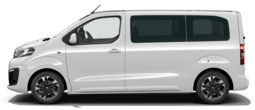 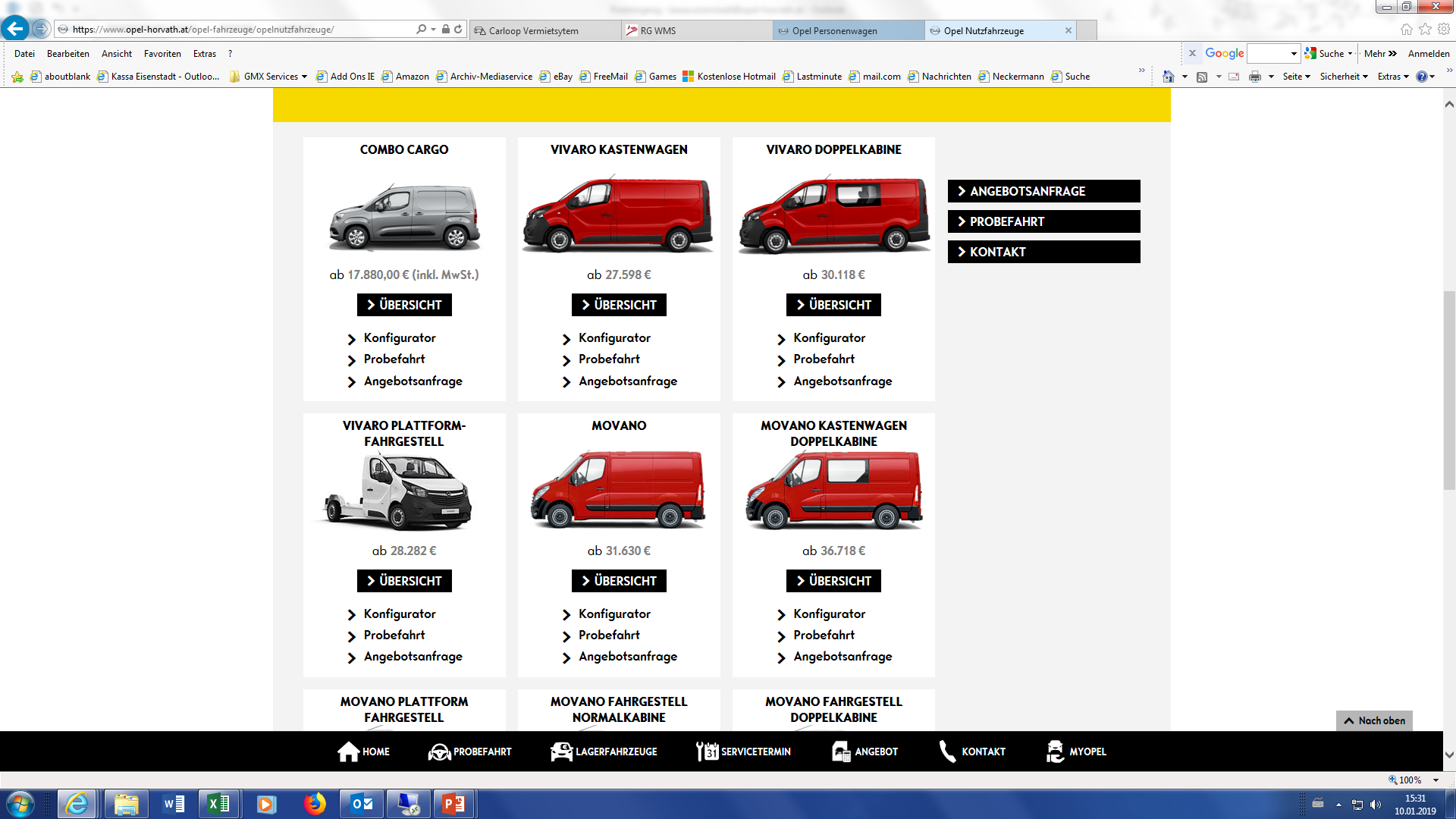 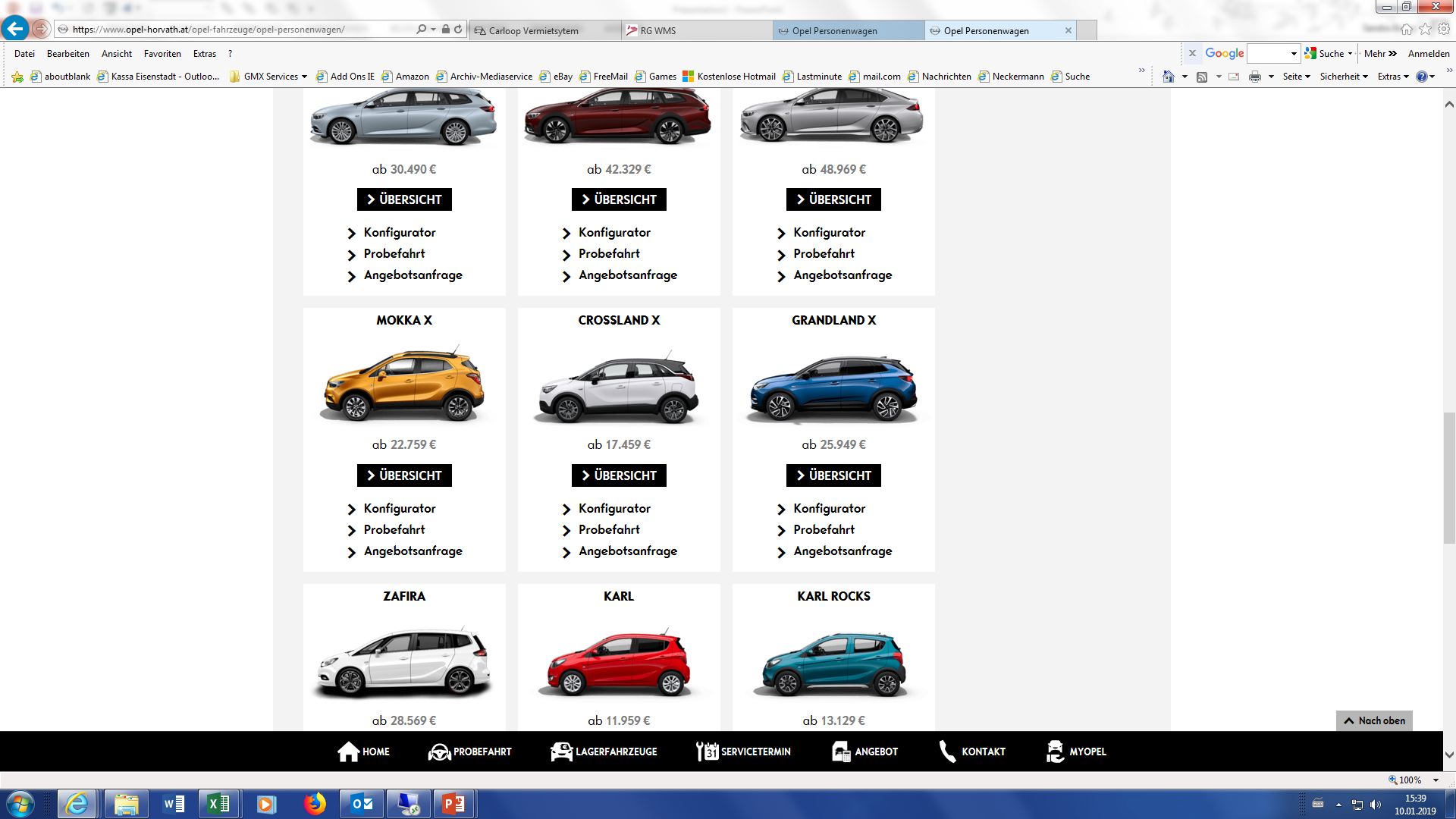